Series
Prior Knowledge Check
Teachings for 
Exercise 3A
Series
You can use the sigma notation to write the sum of a series clearly and concisely
The last value we put into the sequence formula (put in every integer in between as well!)
The sequence of numbers we are finding the sum of
The first value we put into the sequence formula
3A
Series
You can use the sigma notation to write the sum of a series clearly and concisely
The last value we put into the sequence formula (put in every integer in between as well!)
The sequence of numbers we are finding the sum of
The first value we put into the sequence formula
3A
Series
3A
Series
3A
Series
You can use the sigma notation to write the sum of a series clearly and concisely

Calculate the sum of the series indicated below:
We want the sum of the first 50 terms, so n = 50
Calculate
It is fine (and sometimes easier) to use the formula in this form!
3A
Series
The sum of the numbers from 21 to 60…
You can use the sigma notation to write the sum of a series clearly and concisely

Calculate the sum of the series indicated below:
0
10
20
30
40
50
60
-
… Will be equal to the sum of the numbers from 1 to 60, subtract the numbers from 1 to 20…
The notation will look like this…
Notice the number here will always be one less than the one at the start!
This is asking you to find the sum of the numbers from 21 to 60
Sum from 21 to 60
Sum from 1 to 60
Sum from 1 to 20
3A
Series
You can use the sigma notation to write the sum of a series clearly and concisely

Calculate the sum of the series indicated below:
Sub in values for each part
Calculate
This is asking you to find the sum of the numbers from 21 to 60
So the sum of the numbers from 21 to 60 is 1620!
3A
Series
You need to be able to split up parts of a sequence and sum them separately

You can split up series sums of the form:





into 2 separate ‘series sums’ as follows:





This allows you to then use the sum formulae for the sequence overall!
3A
Series
You need to be able to split up parts of a sequence and sum them separately

Show that:




Can be written as:
If we wrote out the first few terms of this sequence…
This is equal to the sum of the multiplied terms, added to the sum of the 2s
We can ‘factorise’ the 3 out of the multiplied terms and factorise a 2 from the added terms…
This is 3 multiplied by the sum of the first ‘n’ numbers represented by the formula ‘r’
This is 2 multiplied by ‘n’ 1s
3A
Series
You need to be able to split up parts of a sequence and sum them separately

Evaluate:




You need to split this up and sum the parts separately!
Split into two separate parts as you have seen
Write the formulae for the sums. Remember the 3 at the start of the first one!
 We will also have ‘n’ lots of 1
Sub in n = 25 (25 terms to add up)
Calculate
So the first 25 terms of the sequence with the formula (3r + 1) will add up to 1000!
3A
Series
You need to be able to split up parts of a sequence and sum them separately

Show that:












In this case you should proceed as normal, but use ‘n’ instead!
Split up as two separate sums
Remember the 7 on the first expression!
 We also have n lots of 4
Write ‘4n’ as fraction over 2 (for grouping)
Group terms
Is given by this formula, where ‘n’ is the number of terms
The sum of the first ‘n’ terms of this sequence
Expand the bracket
Group terms
The two expressions are equivalent!
Factorise
3A
Series
Write as one sum subtract another
You need to be able to split up parts of a sequence and sum them separately

Show that:




Hence, calculate the value of:




Here, you can use the formula you’re given – remember that this will be the sum of the first 50 terms subtract the sum of the first 19!
Write the formula separately for each sum
Sub 50 into the first and 19 into the second
Calculate each
Calculate
3A
Teachings for 
Exercise 3B
Series
You need to be able to calculate the sum of a sequence based on powers of 2 and 3

The sum of a sequence of squared numbers is given as follows:




And the formula for the sum of a sequence of cubes is:




You will see proofs for these in chapter 8!
3B
Series
You need to be able to calculate the sum of a sequence based on powers of 2 and 3

Evaluate:
Write out the formula for a squared sequence
Sub in n = 30 as we want 30 terms
Simplify the numerator (if necessary!)
Calculate
3B
5D
Series
Write it as one sum subtract another
You need to be able to calculate the sum of a sequence based on powers of 2 and 3

Evaluate:




Remember for this one you need the sum of the first 40 terms, subtract the first 19 terms!
Write out the formula for the cubed sequence twice
Sub in 40 for the first and 19 for the second
Calculate
Finish the sum!
3B
Series
You need to be able to calculate the sum of a sequence based on powers of 2 and 3

Find:




This one is more algebraic but you still approach it the same way!

The first value we put in the sequence will be ‘n + 1’

The final value we put in will be ‘2n’

So we want the sum of the first ‘2n’ terms, subtract the first ‘n’ terms (same as if we were using numbers!)
Write out the formula twice
Sub ‘2n’ into the first and ‘n’ into the second
You can write this as one fraction
This is the key step – you can factorise as n(2n+1) is common to both terms!
Expand the terms in the square bracket
Simplify the square bracket (which can now be written as a ‘normal’ bracket!)
The factorising step is crucial here – otherwise you will end up trying to factorise a cubic  which can take a long time!
3B
Series
You need to be able to calculate the sum of a sequence based on powers of 2 and 3

Find:







Verify that the result is correct for n = 1, 2 and 3

(This can show the formula is working, although in reality isn’t a proof in itself!)
If n = 1
The first number we put in is 2, which is also the last number we put in
Sequence 
So the numbers in the sequence just add up to 4!

 Let’s check the formula!
3B
Series
You need to be able to calculate the sum of a sequence based on powers of 2 and 3

Find:







Verify that the result is correct for n = 1, 2 and 3

(This can show the formula is working, although in reality isn’t a proof in itself!)
If n = 2
The first number we put in is 3, and the last number we put in in 4
Sequence 
So the numbers in the sequence add up to 25

 Let’s check the formula!
3B
Series
You need to be able to calculate the sum of a sequence based on powers of 2 and 3

Find:







Verify that the result is correct for n = 1, 2 and 3

(This can show the formula is working, although in reality isn’t a proof in itself!)
If n = 3
The first number we put in is 4, and the last number we put in in 6
Sequence 
So the numbers in the sequence add up to 77

 Let’s check the formula!
So the formula seems to be working fine!
3B
Series
You need to be able to use all you have learnt to calculate the sum of a more complex series, made up of several terms

Show that:
Write as separate sums
Write the formula for each part in terms of n
Write all with a common denominator
Group up
Divide numerator and denominator by 2
‘Clever factorisation’
Expand brackets
Factorise!
Group terms
Take the factor 2 out of the bracket
3B
Series
You need to be able to use all you have learnt to calculate the sum of a more complex series, made up of several terms

Show that:




Hence, calculate  the sum of the series:

4 + 10 + 18 + 28 + 40 … … … + 418
You can see that this formula gives us the sequence we are trying to find the sum of!

(The 0 at the start will not affect the sum so can be ignored!)
We need to know how many terms there are, so have to find the value for r which gives a term with a value of 418…
3B
Series
You need to be able to use all you have learnt to calculate the sum of a more complex series, made up of several terms

Show that:




Hence, calculate  the sum of the series:

4 + 10 + 18 + 28 + 40 … … … + 418
Subtract 418
Factorise
2 answers, only 1 is possible though!
So we are finding the sum of the first 20 terms of the sequence!
We can use the formula we were given!
Sub in n = 20
Calculate
3B
Series
You need to be able to use all you have learnt to calculate the sum of a more complex series, made up of several terms

Find a formula for the sum of the series:
Write with the same denominator
Combine
Expand the bracket
‘Clever factorisation’
Expand the inner brackets
Expand the bracket again
Simplify (you should also factorise if possible)
Write as 3 separate sums
Write using the formulae above. Remember to include the coefficients!
3B
Series
You need to be able to use all you have learnt to calculate the sum of a more complex series, made up of several terms

Find a formula for the sum of the series:





Hence, calculate the following:
Write as one sum subtract another
Write the formulae out twice, one for each sum!
Sub in 40 and 10
Calculate!
3B
Series
The formula for squareds and cubes are given on the exam!
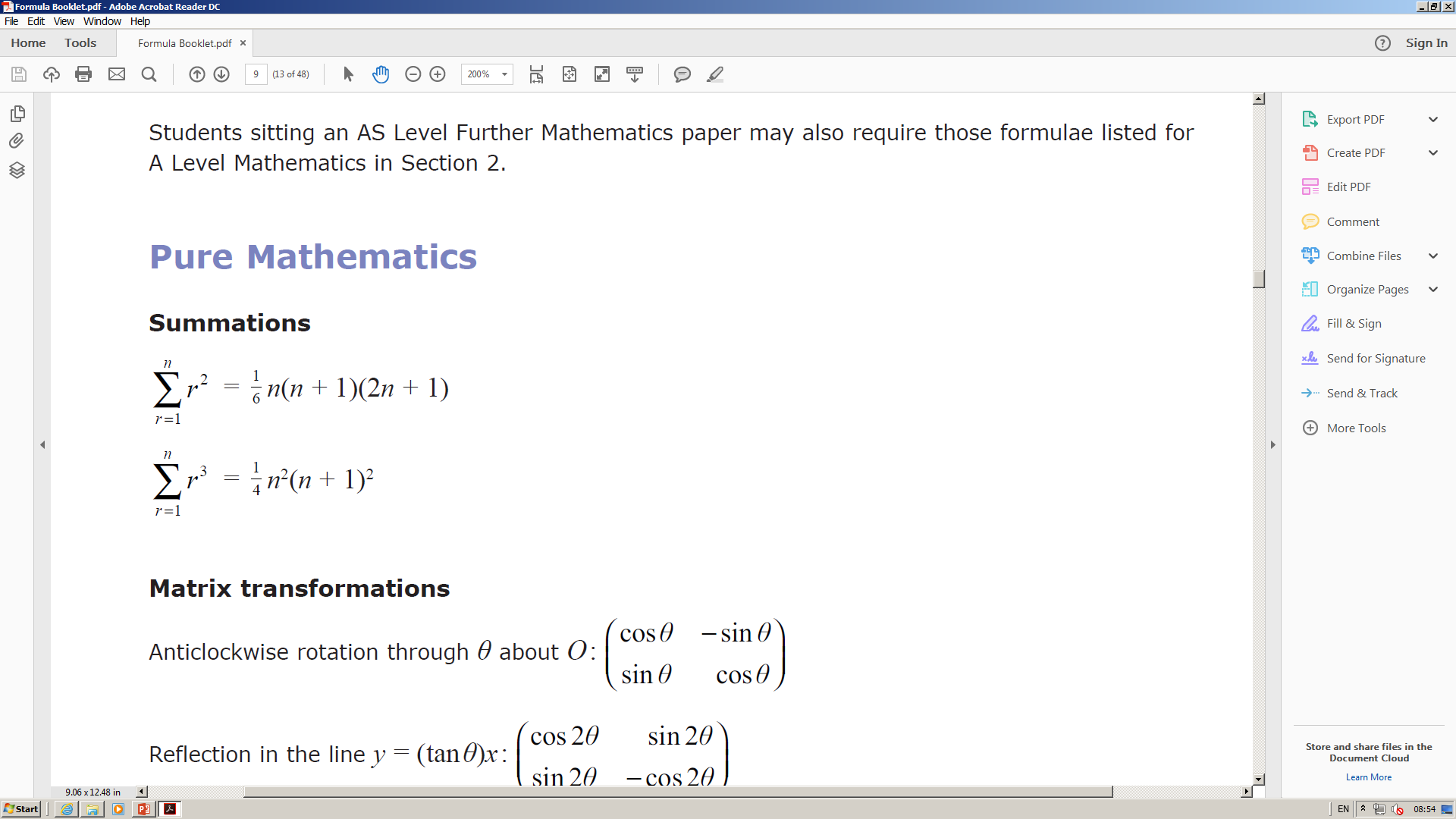 3B